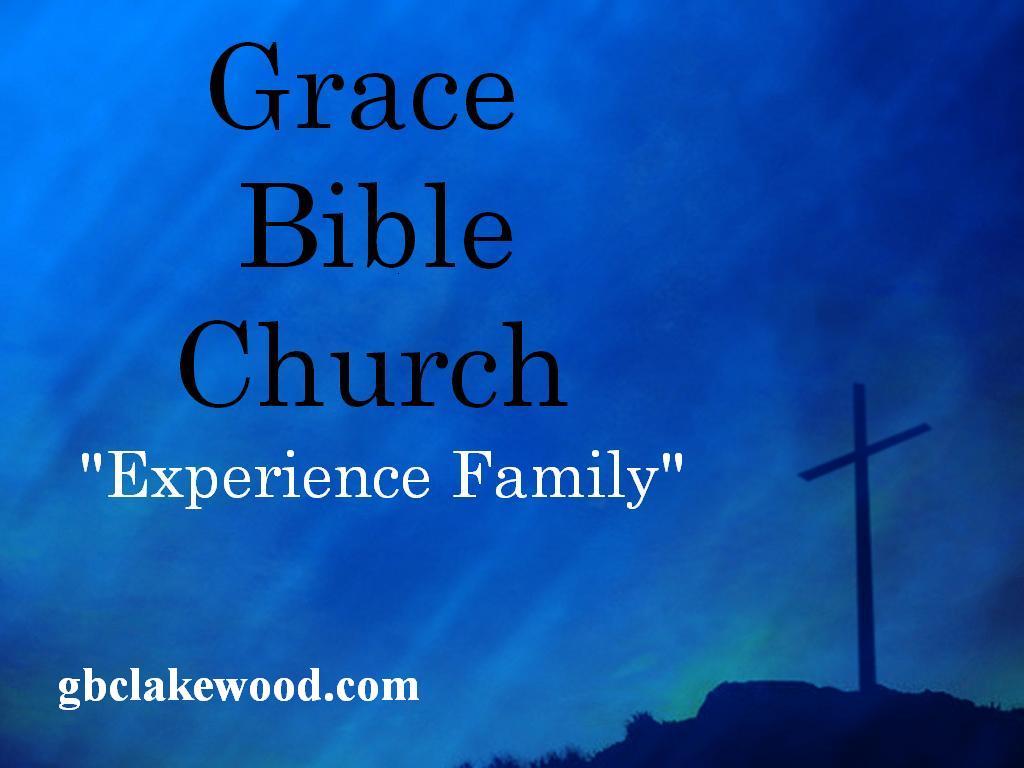 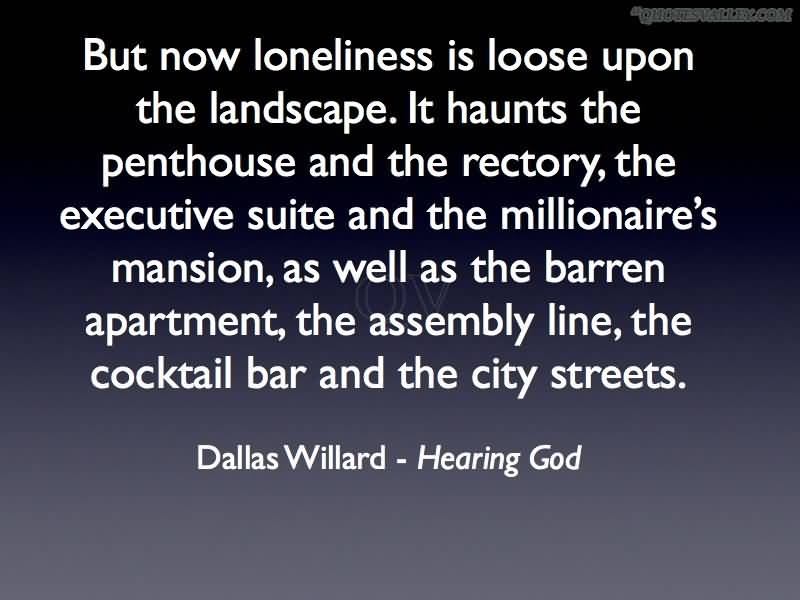 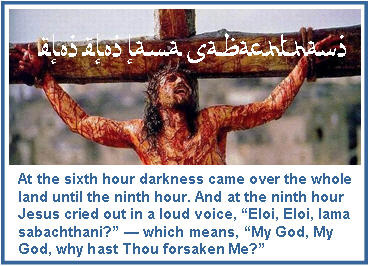 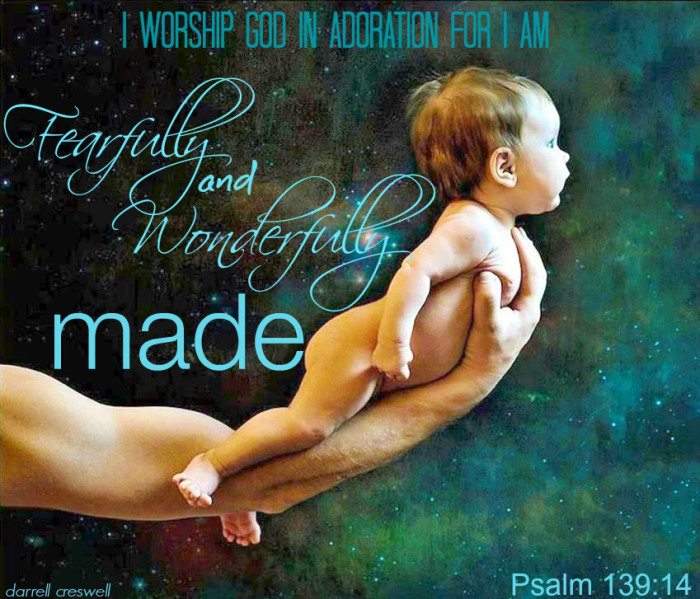 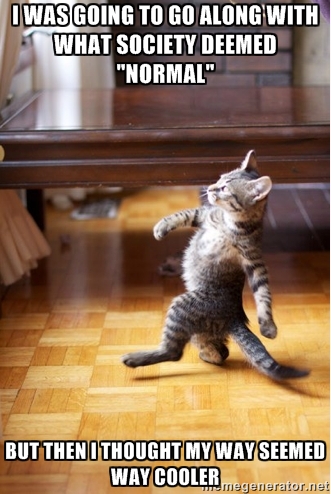 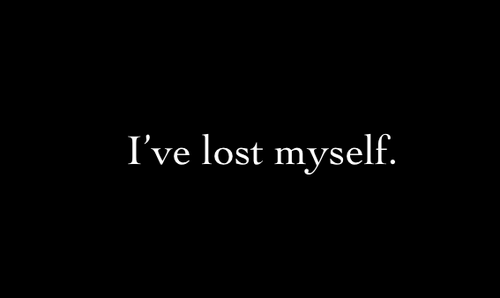 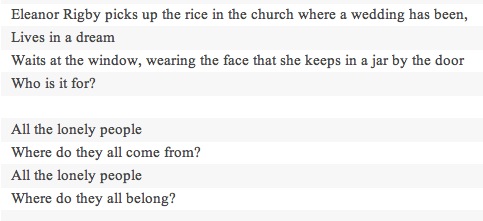 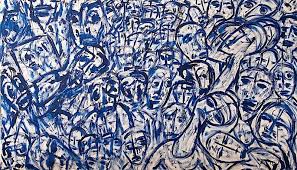 Do you have a name?

Or can I call you mine?
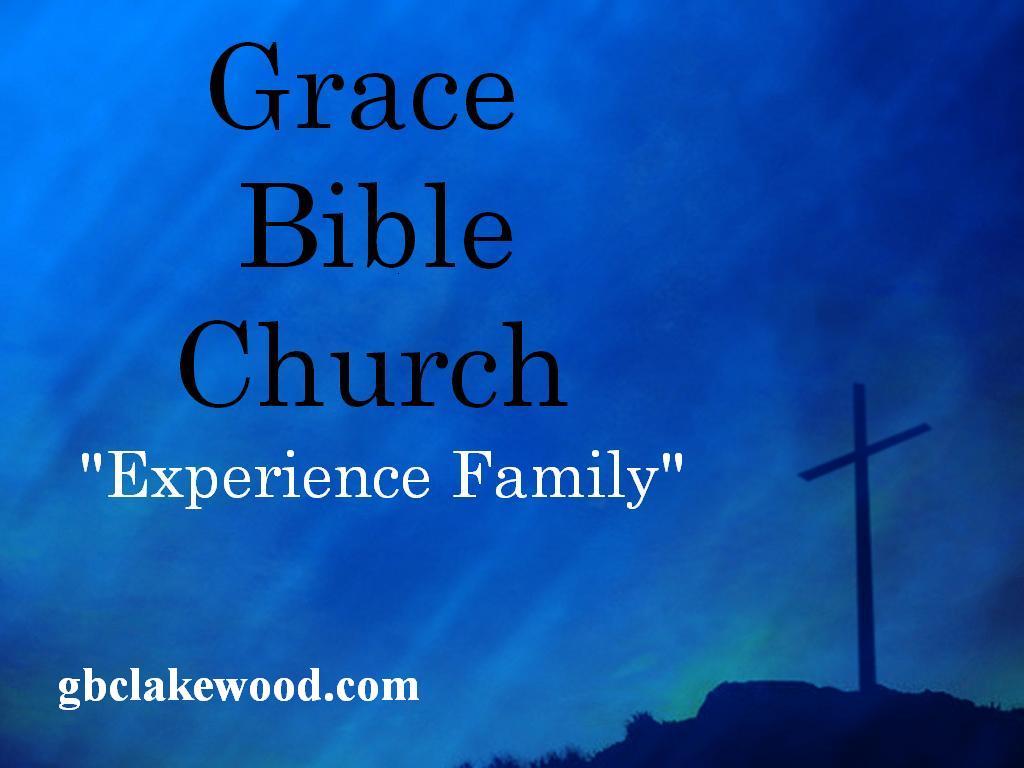